Monday 23rd September
LO: To use verbs in the past tense.
A verb is a doing word 

sit
	
take

run
Can we think of any more verbs?
Monday 23rd September
LO: To use verbs in the past tense.
break
broke
The chair broke into three pieces.
sleep
slept
She slept in the bears bed.
Tuesday 24th September
LO: To use verbs in the past tense.
see
do
take
go
Tuesday 24th September
LO: To use question words and question marks to write questions.
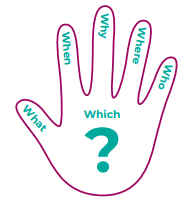 Think of a question for Goldilocks using each of the ‘w’ words.

Why 

Where

Who

When

What

Which
Wednesday 25th September
LO: To write an apology letter from Goldilocks.
Goldilocks would like our help to apologise to the three bears

Can we help her write a letter?


To the Bears,
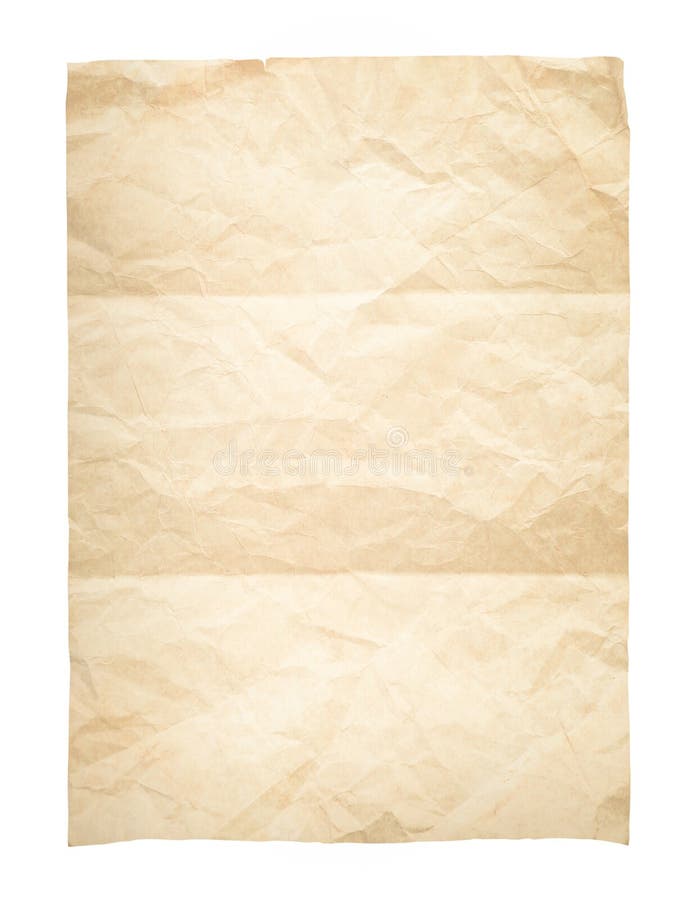 Thursday 26th September
LO: To role-play a meeting between the bears and Goldilocks.
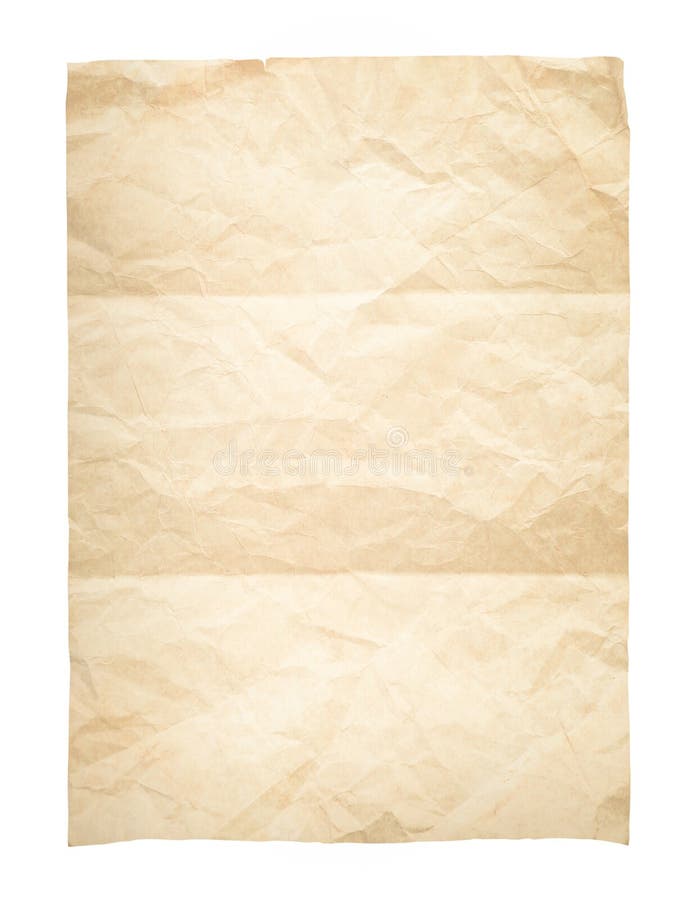 To the Bears, 

I am very sorry for what I did. 
I took your things and I broke your chair. I won’t do it again I promise.

From, 
Goldilocks
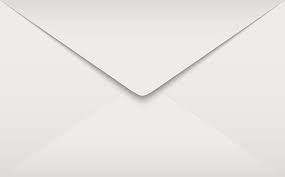 Role-play 
Goldilocks and three Bears meet, what would they say to each other?
Friday 27th September
LO: To compare two versions of the same story.
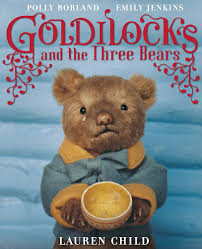 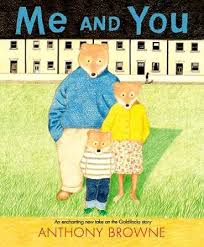 What is the same?
What is different?